Η εμφάνιση της Μεταρρύθμισης το 1517Tο άγχος της σωτηρίας και η μετά θάνατον ζωήΗ μεθοδευμένη ποιμαντική του φόβουΗ παπική εξουσία και ο ιδρυματικός συγκεντρωτισμός της Οι αφηρημένες μεταφυσικές και δικανικές κατηγορίες της σχολαστικής θεολογίαςΗ θρησκευτική απανθρωπία της αξιομισθίας των καλών έργων, του καθαρτηρίου και της εξαγοράς των αμαρτημάτωνΟ Μαρτίνος Λούθηρος στάθηκε ανάμεσα στον Μεσαίωνα και στην ΑναγέννησηΗ διαλεκτική των αντιθέσεων και των ανταγωνισμών μεταξύ Ρωμαιοκαθολικών και Προτεσταντών
[Speaker Notes: Σημειώσεις για το μάθημαμμμμμμμμμμμμμμ]
Ποικίλα προδρομικά ρεύματαΟ κλονισμός της αυθεντίας του σχολαστικισμού Η εμφάνιση της  ουμανιστικής κίνησης Η ελευθερία της επιστημονικής έρευνας Οι αιρέσεις και οι πρώτες μεταρρυθμιστικές κινήσεις του 14ου και 15ου αιώνα Η αμφισβήτηση της απόλυτης και συγκεντρωτικής εξουσίας του πάπα Η χειραφέτηση της θεολογικής έρευνας και σκέψης από την εκκλησιαστική αυθεντία Η Αγία Γραφή, αυθεντικό και ύψιστο κριτήριο της αλήθειας.
Οι θέσεις του Λουθήρου στον ναό της Βυρτεμβέργης
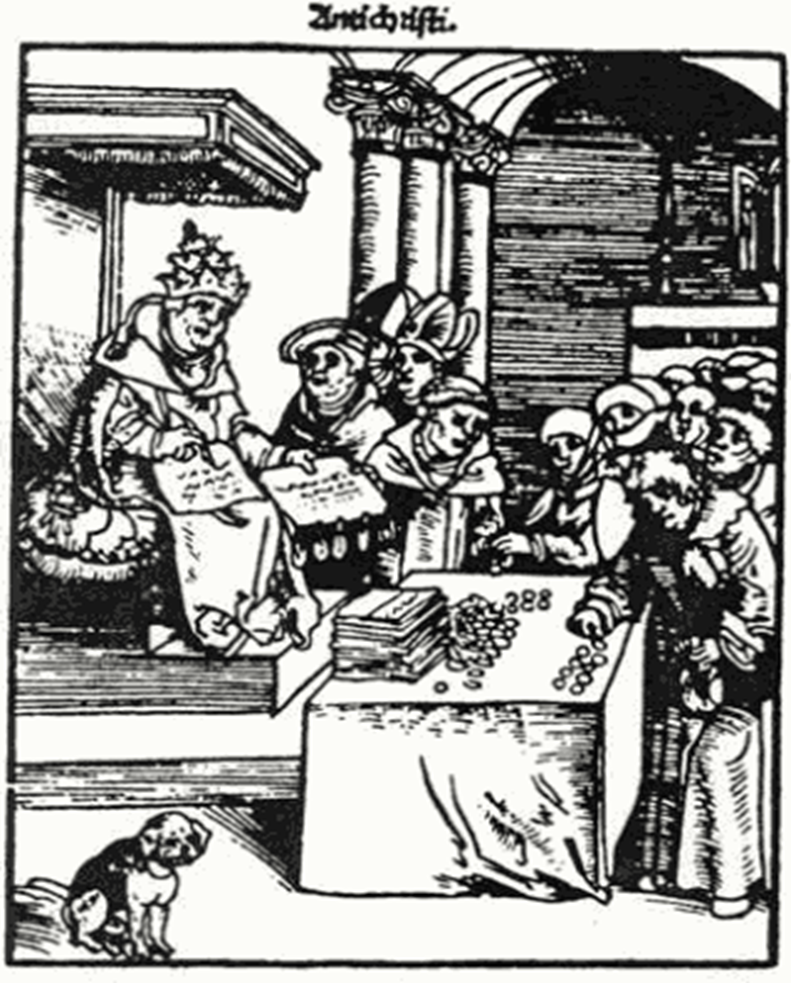 L. Cranach, Ο πάπας πουλώντας συγχωροχάρτια, 16oς αι
Μεταρρύθμιση//Αντιμεταρρύθμιση16ος αι.
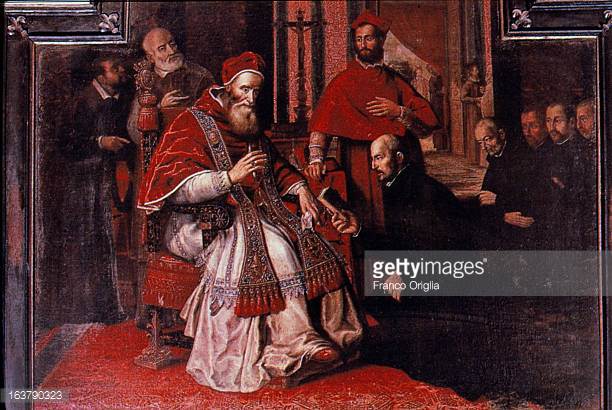 Ο Ιγνάτιο Λογιόλα, ιδρυτής του τάγματος των Ιησουιτών, 1540
F. Rizi, Auto-da-Fé, Plaza Mayor, Mαδρίτη,1683
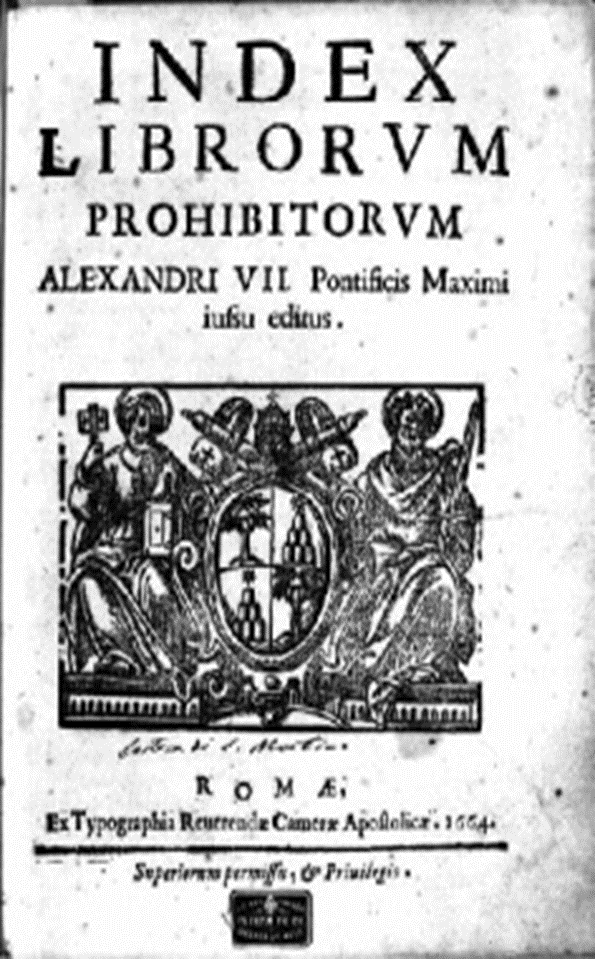 François Dubois, Η νύχτα     του Αγίου Βαρθολομαίου 24 Αυγούστου 1572, 1576
G. Vasari, Sala Regia, Βατικανo, 1572
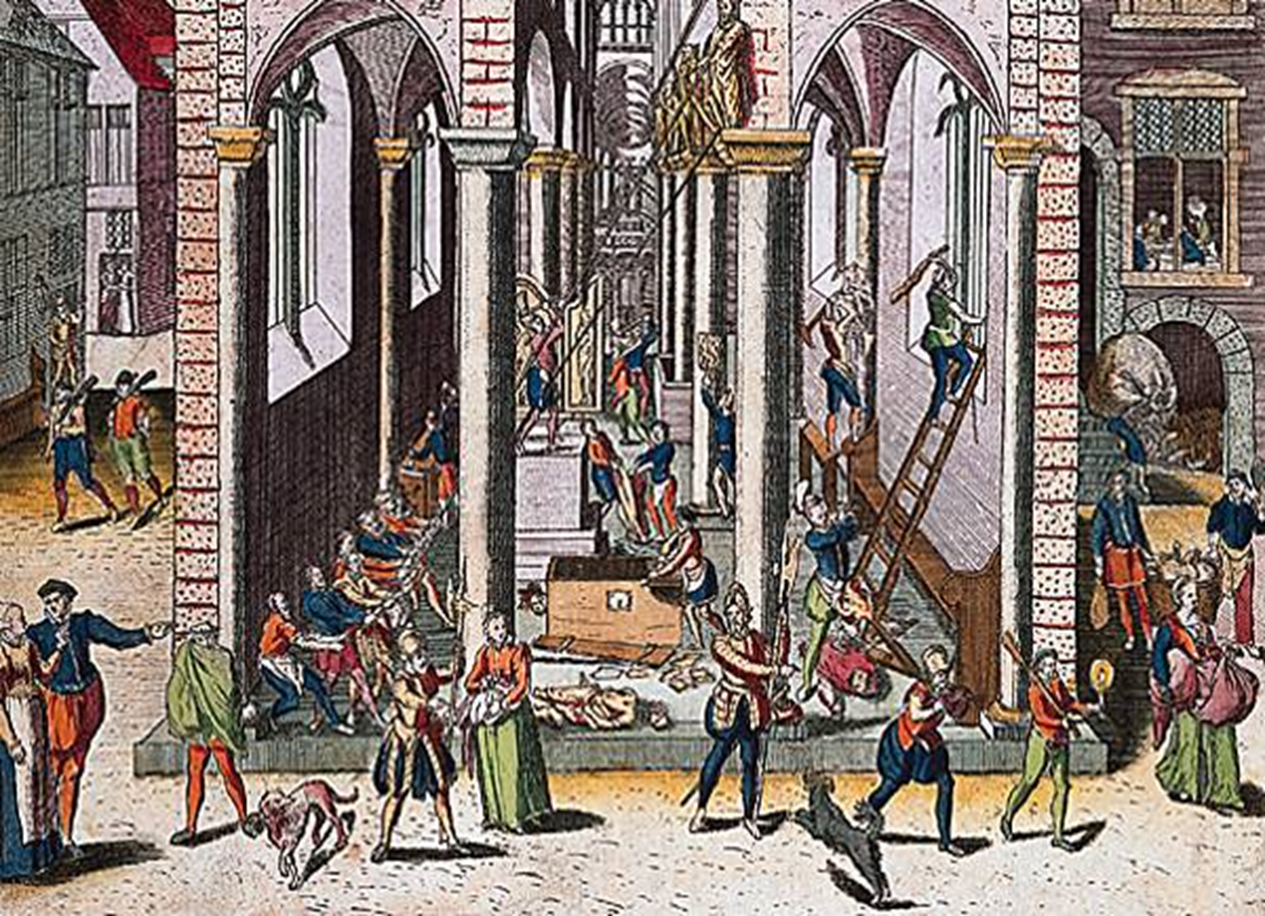 Σφαγή των καθολικών στην πόλη Nîmes, 1567
F. Hogenbergh, Οι καλβινιστές καταστρέφουν καθολικές εκκλησίες, 16ος αι
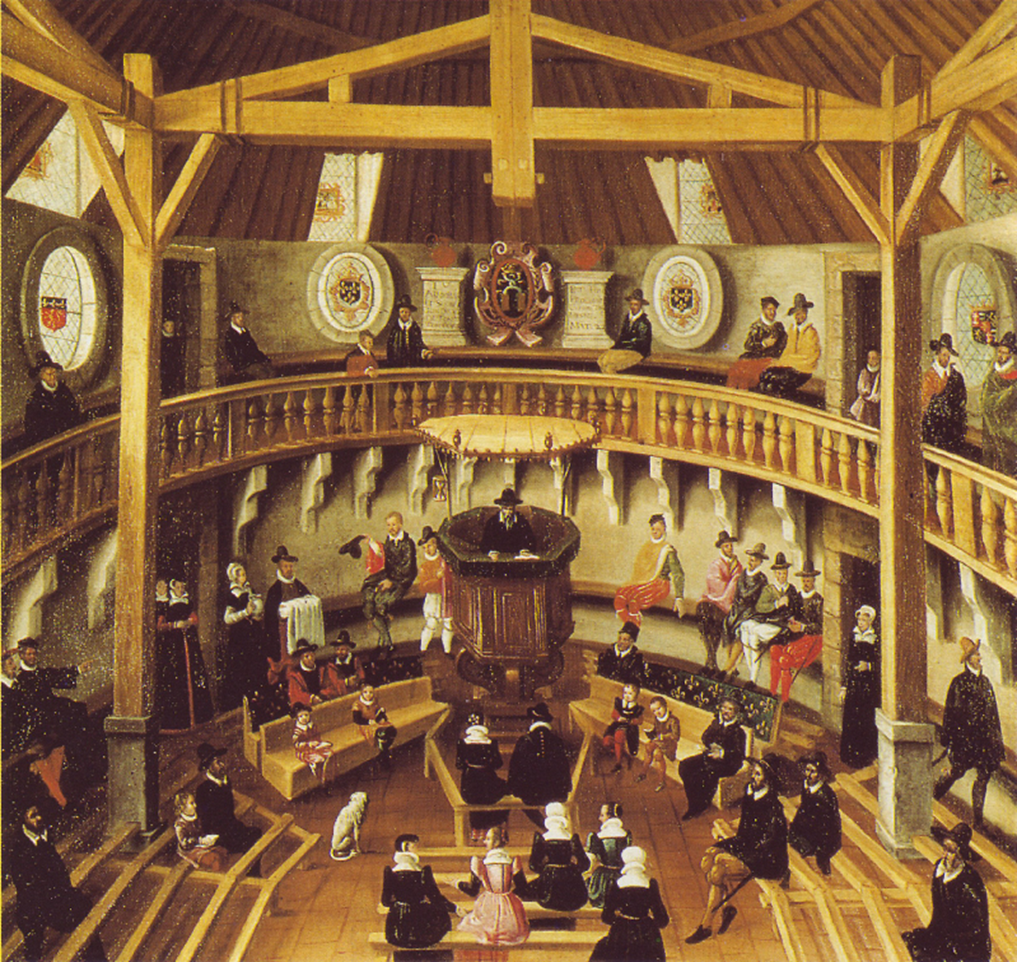 Ιησουιτική εκκλησία του Ιησού, Ρώμη            J. Perrisin, Καλβινιστικός ναός στην Lyon, 16ος αι.
Ο Λούθηρος απαντάει στον αναθεματισμό του από τον πάπα Λέοντα Χ με αναφορές στους Έλληνες Πατέρες της Εκκλησίας
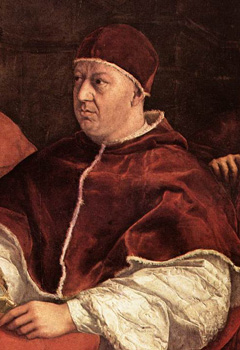 Η προσπάθεια του Γερμανού Φιλίππου Μελάγχθωνος να ελκύσει το ενδιαφέρον των Ορθοδόξων υπέρ της Μεταρρύθμισης
Επιστολή του Μαρτίνου Κρούσιου στον Πατριάρχη Ιερεμία Β τον Τρανό, γραπτά κηρύγματα και μετάφραση της Αυγουσταίας Ομολογίας
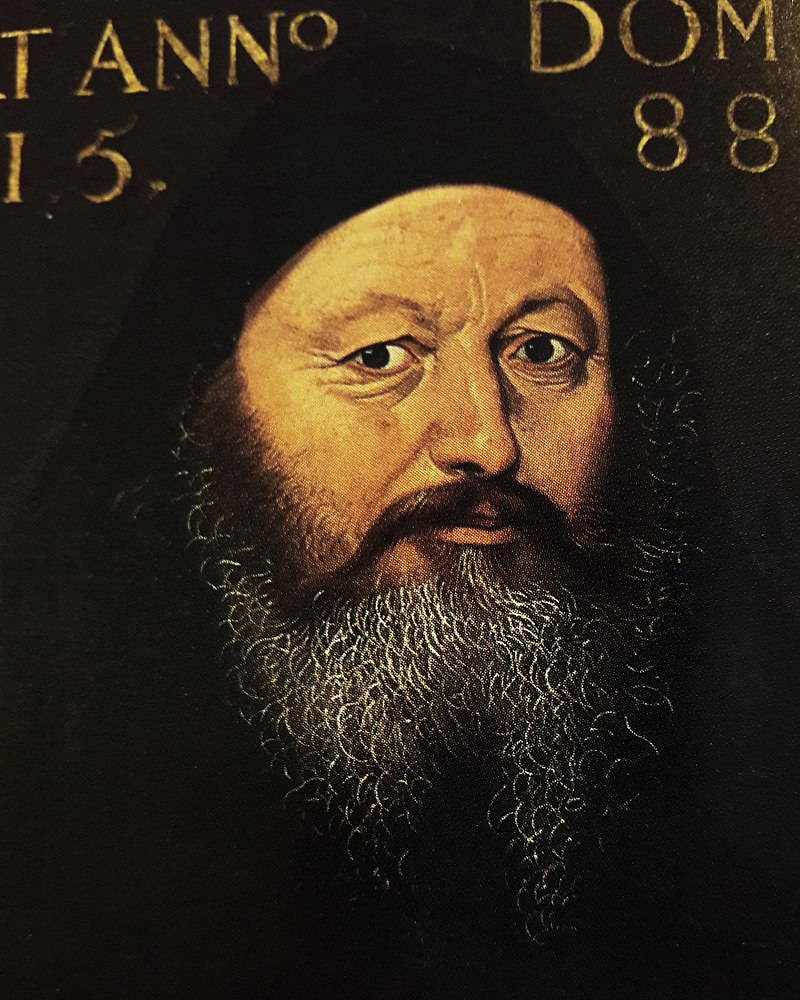 Οι αποκρίσεις του πατριάρχη Ιερεμίου του ΒΑ΄ απάντηση του Ιερεμία Β΄ σε 21 κεφάλαια (1576):- αναλυτική έκθεση της Ορθόδοξης πίστης- επισήμανση των αντιθέσεων με τα κείμενα των ΠροτεσταντώνΒ΄ απάντηση  του Ιερεμία Β΄- Ορθόδοξες πατερικές επισημάνσεις για την πίστη ως όρο της ευσέβειας- μη αναφορά στην ευχαριστιακή πραγμάτωση του μυστηρίου της Εκκλησίας- η ευσέβεια ως ατομικό γεγονός, νομική έμφαση της ΕκκλησίαςΓ΄ απάντηση  του Ιερεμία Β΄Επισήμανση του άσκοπου χαρακτήρα του διαλόγου, εφόσον δεν υπάρχει πιστότητα στην αποστολική και πατερική παράδοση
Έλληνες λόγιοι της Βενετίας: στα πρότυπα της λατινικής σχολαστικήςΜάξιμος Μαργούνιος, επίσκοπος Κυθήρων & Γαβριήλ Σεβήρος, μητροπολίτης φιλαδελφείας
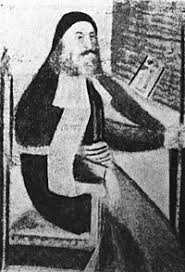 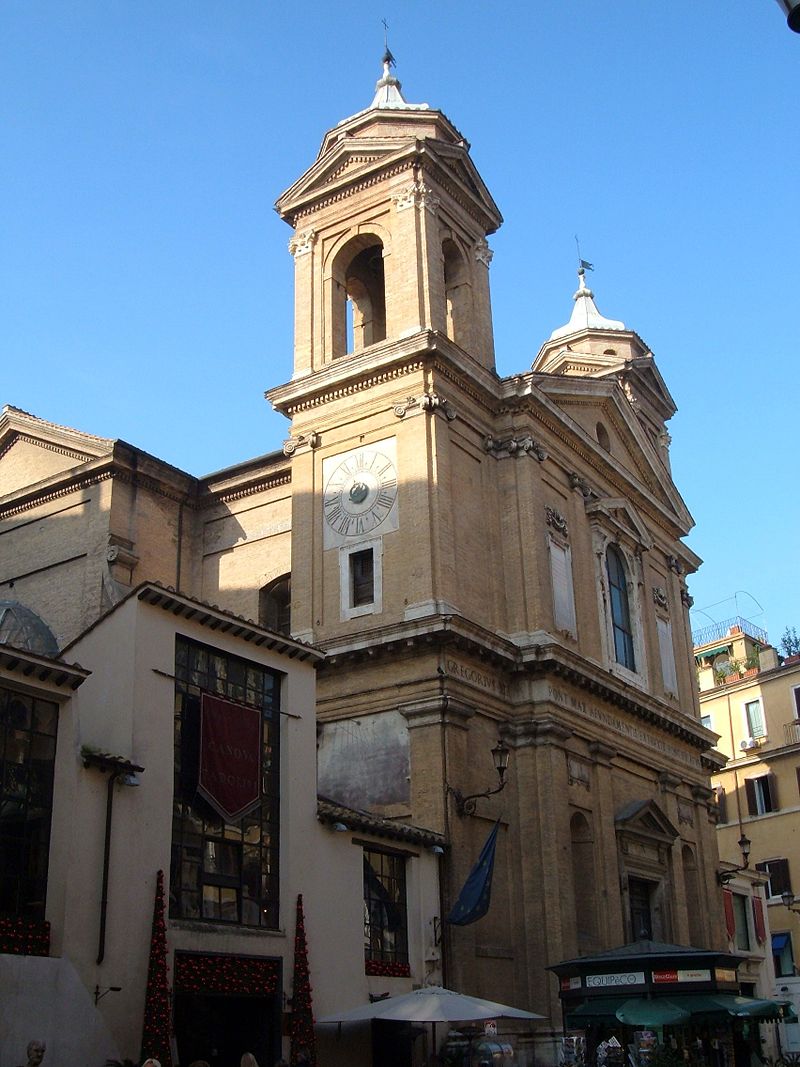 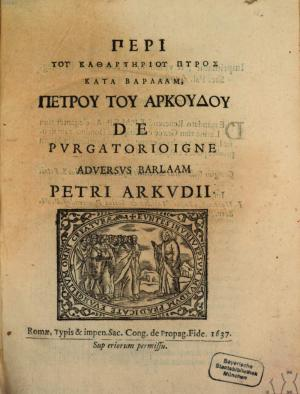 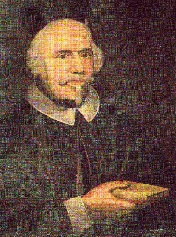 Το ουνιτικό ελληνικό κολλέγιο του Αγίου Αθανασίου και οι μαθητές του στην υπηρεσία της Ρωμαιοκαθολικής Εκκλησίας
Μελέτιος Πηγάς, Πατριάρχης Αλεξανδρείας (1550-1601)Σπουδές στην Πάδοβα και στο AugsburgΠροσπάθεια για αναχαίτιση της παπικής προπαγάνδας στην ΑνατολήΔίχως δογματικές παραχωρήσεις αλλά με δυτικότροπη ιδεολογική εκδοχή της Θεολογίας
Οι 4 Ομολογίες Πίστεως κατά τον 17ο αιώναΜητροφάνους Κριτόπουλου (1625), Κυρίλλου Λουκάρεως (1629), Πέτρου Μογίλα (1645) και Δοσιθέου Ιεροσολύμων (1672)
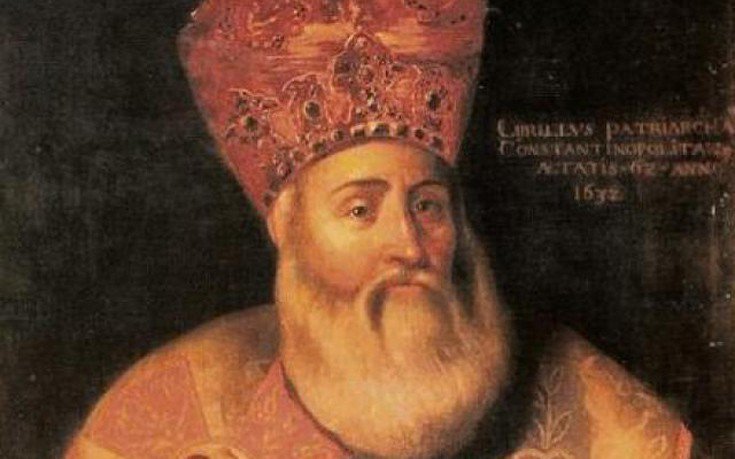 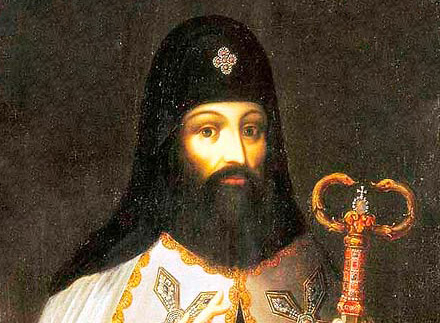 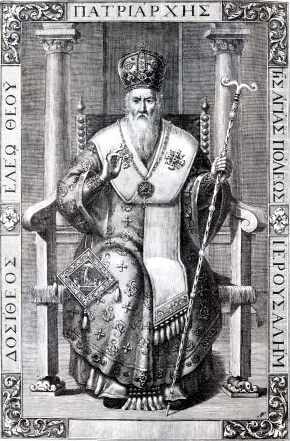 Ομολογία-Πραγματεία σε 23 κεφάλαια1) ‘Η διδασκαλία της Εκκλησίας (περί του Ενός και Τριαδικού Θεού) 2) Περί δημιουργίας,3) Περί της του Θεού προς ημάς οικονομίας, μ) Περί προγνώσεως,5) Περί Μυστηρίων,6) Περί Εντολών,7) Περί Εκκλησίας,8) Περί του αγίου μύρου,9) Περί του Κυριακού Δείπνου10) Περί των έν μετανοία τελετών,11) Περί Ιερωσύνης,12) Περί Γάμου,13) Περί Εύχελαίου,1Η) Περί των λοιπών της Εκκλησίας παραδόσεων,15) Περί Αγίων Εικόνων,16) Περί αγίων λειψάνων,17) Περί επικλήσεως των Αγίων,18) Περί νηστείας,19) Περί Μοναχών20) Περί του εύχεσθαι υπέρ των Κεκοιμημένων,21) Περί του εύχεσθαι κατ ’ ανατολάς,22) Περί του μη κλίνειν γόνυ έν Κυριακή και καθ’όλην την Πεντηκο- στήν,23) Περί καταστάσεως της Ανατολικής Εκκλησίας.
Η απροκάλυπτα καλβινική ομολογία του Κύριλλου Λούκαρη Αποδέχεται τις περί αυτεξουσίου και προορισμού θέσεις του Καλβίνου Η ομολογία αυτή πιθανώς είναι ψευδεπίγραφη Ανατρέπει πλήρως το πλαίσιο που είχε θέσει ο Ιερεμίας Β΄, συζητώντας με τους θεολόγους της ΤυβίγγηςΕνέχει σαφέστατα εκκλησιαστικοπολιτικά ελατήριαΕντάσσεται στον έντονο αντιλατινικό αγώνα του Κυρίλλου Λούκαρη και στην αναζήτηση συμμαχιών στον προτεσταντικό χώρο Πιθανός συγγραφέας της ομολογίας ο καλβινιστής Ελβετός πάστορας Antoine Leger.
Η αντι-λουκάρειος Ομολογία του Πέτρου ΜογίλαΒασίζεται σε λατινικές πηγές και στη ρωμαιοκαθολική διδασκαλία, μολονότι αποκηρύσσονται βασικά παπικά δόγμα, καθώς και το πρωτείοΔιορθώσεις από τον αντικαλβινιστή Μελέτιο Συρίγο, κυρίως ως προς το ύφοςΕπιστράτευση ρωμαιοκαθολικών επιχειρημάτων, δίχως ορθόδοξες προϋποθέσεις
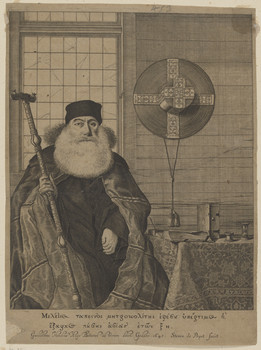 Η Ομολογία του Δοσιθέου Νοταρά, Πατριάρχη ΙεροσολύμωνΟ μόνος εκκλησιαστικός λόγιος που δεν σπούδασε στη ΔύσηΜελετητής των Πατέρων της ΕκκλησίαςΈντονα αντιδυτικός και λατινομάχοςΑντι-λουκάρειος χαρακτήρας της Ομολογίας τουΒάση για τον διάλογο με τους Αγγλικανούς «Ανώμοτους»Ταύτιση της ορθοδοξίας με το γράμμα της παραδοσιακής διατύπωσηςΛατινικές επιδράσεις περί Ευχαριστίας κ.λπ.
Η Ορθοδοξία κατά την περίοδο της Τουρκοκρατίας: Παράδοση και αλλοτρίωση
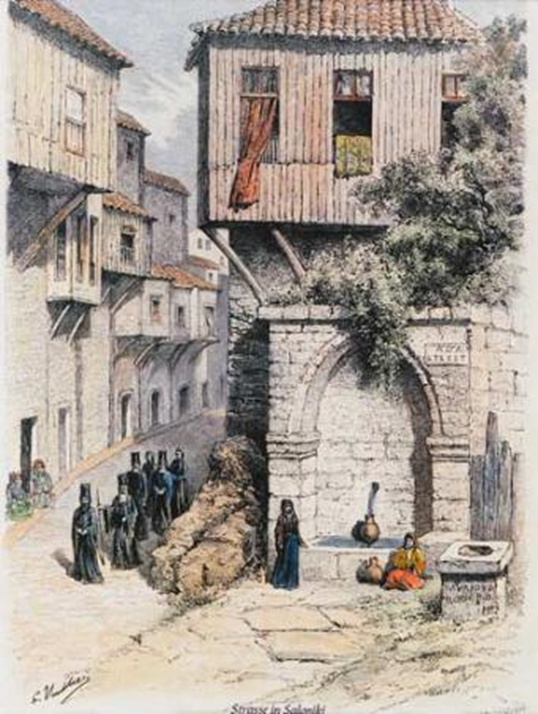